Unit #5
	Grad/Gress . Mal . Path/Pathy . Chron . Flu . Ped/Pod . Acros . Ject . Per
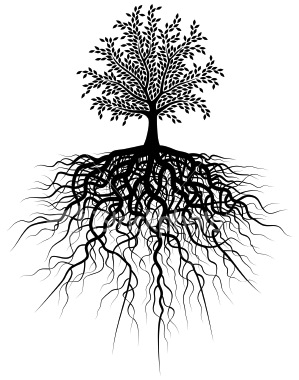 After 10 roots we will have a quiz!
Aggressive
	ag(to;towards) gress(go)	ive(quality of)	
	 you approach things forcefully

Progressive
	pro(forward) gress(step;go)
	 bettering of a situation, ideas, etc.
1. grad/gress = step;go
Malfunction 
	mal(bad) =function	
	 the act of functioning poorly

Malicious
	mal(bad) ic(characterisitic of) ious(full of)
	 having evil intentions
2. mal = bad; poorly
Empathy
	em(within) 	pathy(feeling)	
	 understanding another’s feelings 	because you went through the same thing

Sympathy
	sym(same) pathy(feeling)
	 understanding another’s feelings 	because you can imagine them.
3. Path/Pathy = feeling
Chronological
	chron(time) ology(study of) ic(characteristic 	of) al(related to)
	 looking at or relating to order by time

Synchronize
	syn(same) chron(time) ize(to make)
	 to set at the same time; to do at the 	same time
4. Chron = Time
Superfluous
	super(over; beyond) flu(flow)	ous(full of)
	 Having too much of something or 	unnecessary

Influence
	in(in) flu(flow) ence(quality of)
	to affect ones thoughts or overall self
5.Flu = flow
Podiatrist
	pod(foot) iatr(cure)	ist(one who)	
	 a doctor who specializes in foot care

Pedestrian 
	ped(foot) estri an(one who)
	 one who is walking on foot
6.Ped/Pod = Foot
Acrophobia
	acro (high) phobia (fear)	
	 abnormal fear of heights
Acronym
	acro (tip)	nym (name)
	 a word formed from the initial letters of a 	name
7. Acro = High;tip
Eject
	e (out) ject (throw)	
	 to forcefully send out
Project
	pro(forward)	ject(throw)
	 to throw forward or to direct on to
8. Ject = Throw
Perspire
	per(through) spire(breath)	
	 to expel through external pores
Perfect
	per(thoroughly)	fect(do)
	 to complete the highest excellence of
9. Per = Through; Thoroughly